Consejos Técnicos Escolares de Educación SuperiorCTEES
Emprendimiento
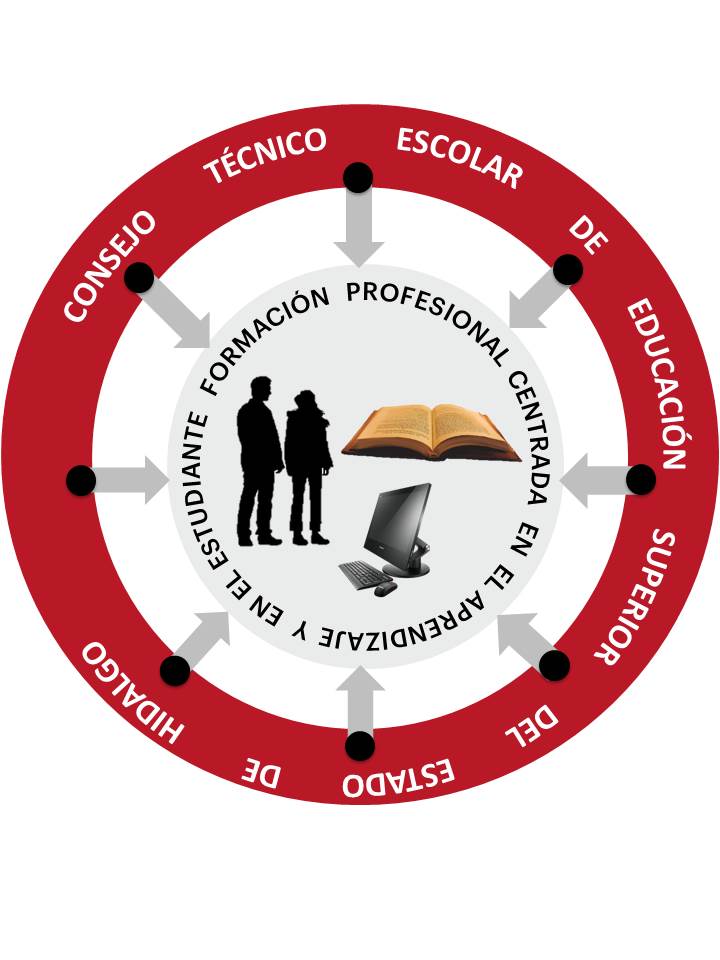 EJE  5:
Indicador 1: Estudiantes en programas de emprendedores
HORARIOS DE TUTORIA GRUPAL
MODALIDAD VIRTUAL
[Speaker Notes: Instituto Hidalguense de la Juventud]
Indicador 1: Estudiantes en programas de emprendedores
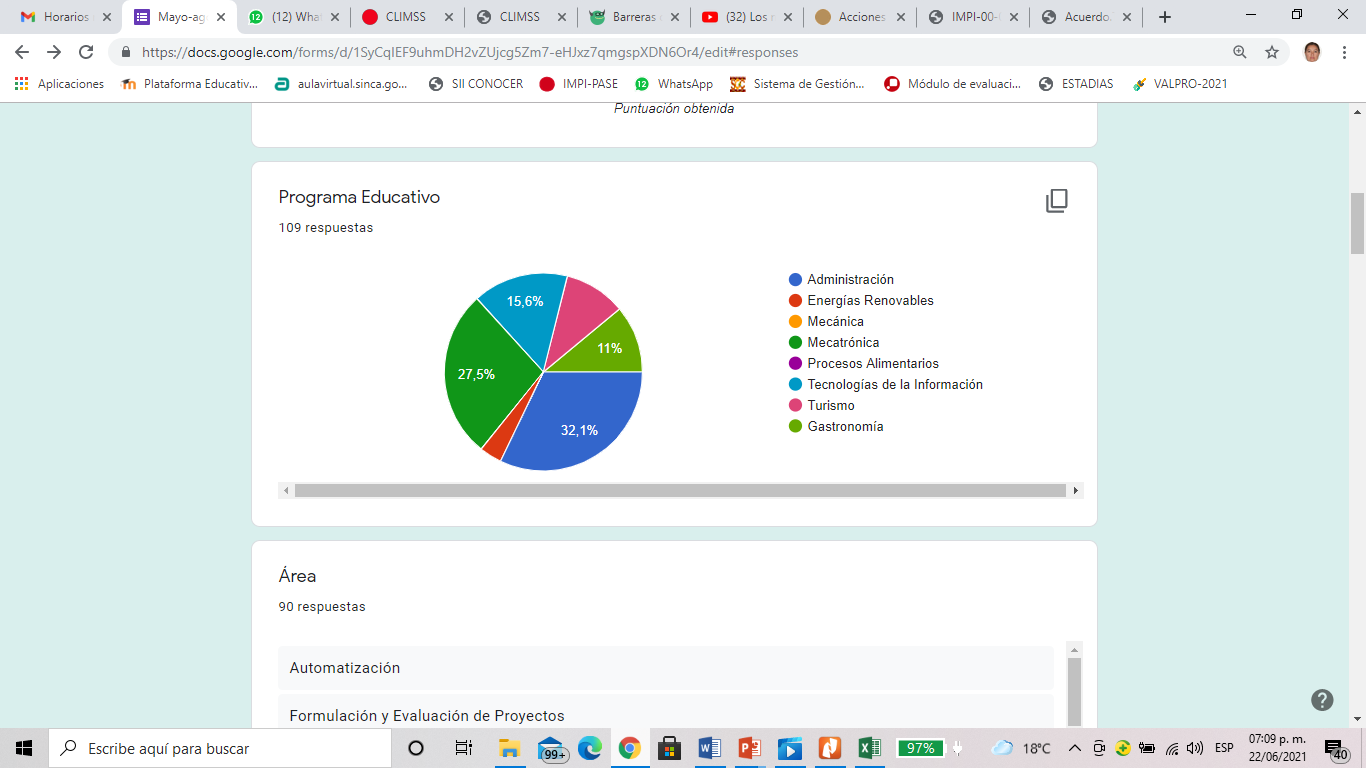 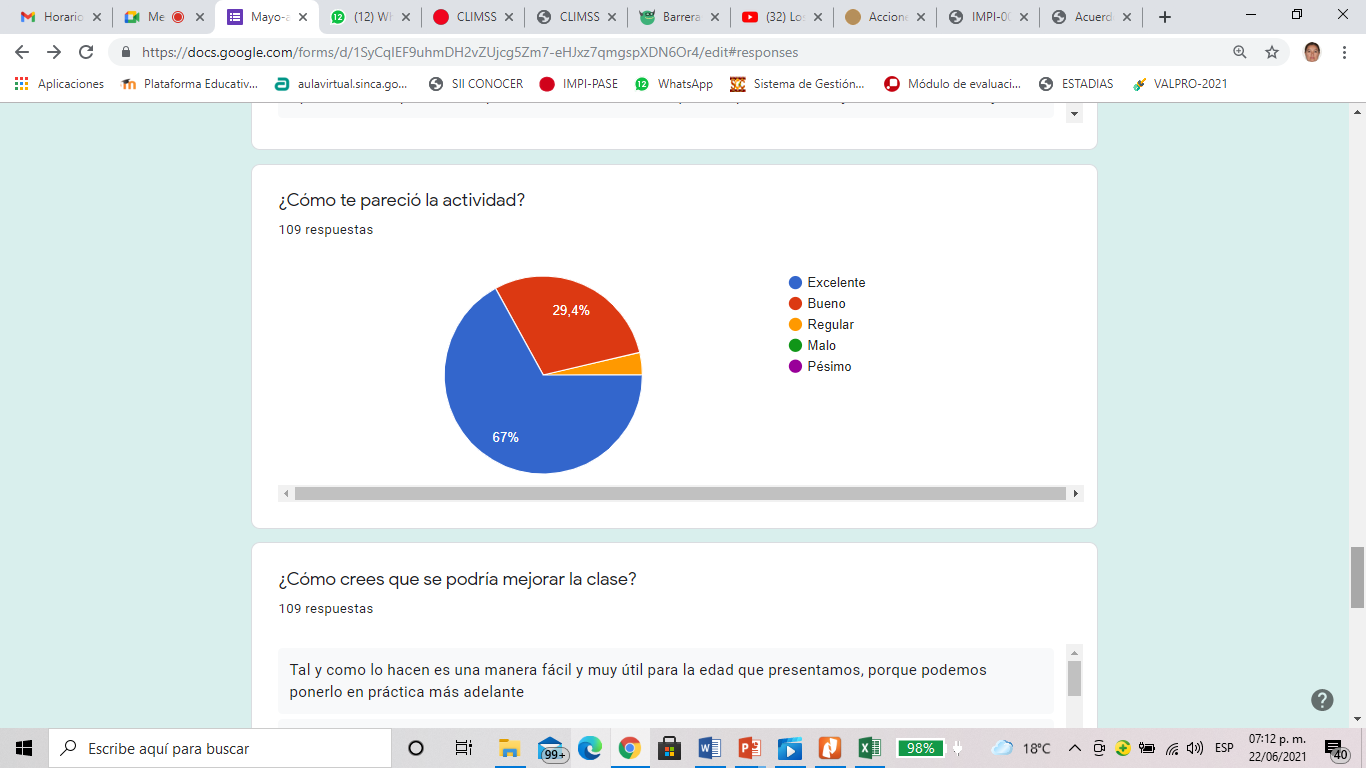 [Speaker Notes: Instituto Hidalguense de la Juventud]
Indicador 2: Programas de capacitación para fortalecer el emprendimiento
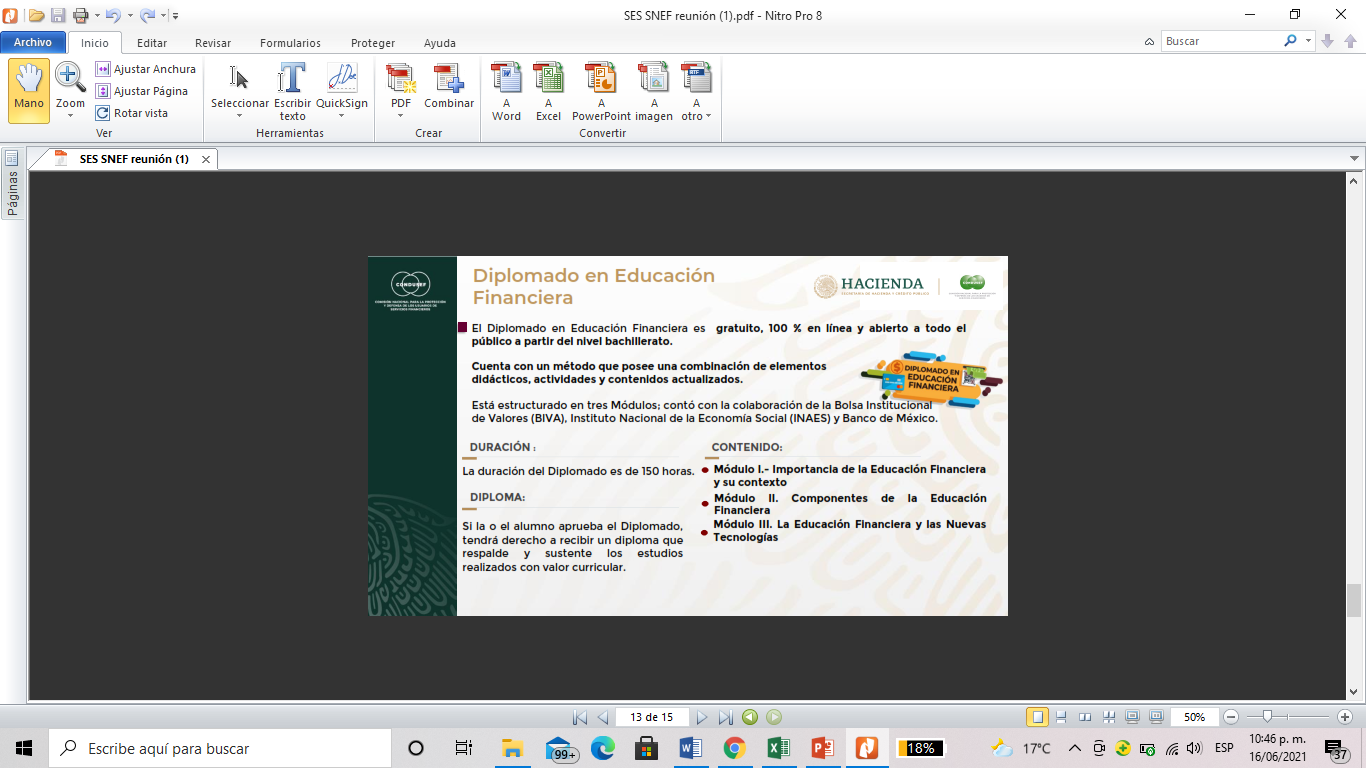 Participan: Carlos Alonso Nieto López (LICGASTRO), Muñoz Ponce Lizbeth Karina (LICTUR), Esmeralda Judith Toto Antonio (TSUTUR), Victoria Gutiérrez Olvera PA TUR (4).
Indicador 3: Proyectos de estudiantes en estadía
11
Indicador 4: gestión de recursos
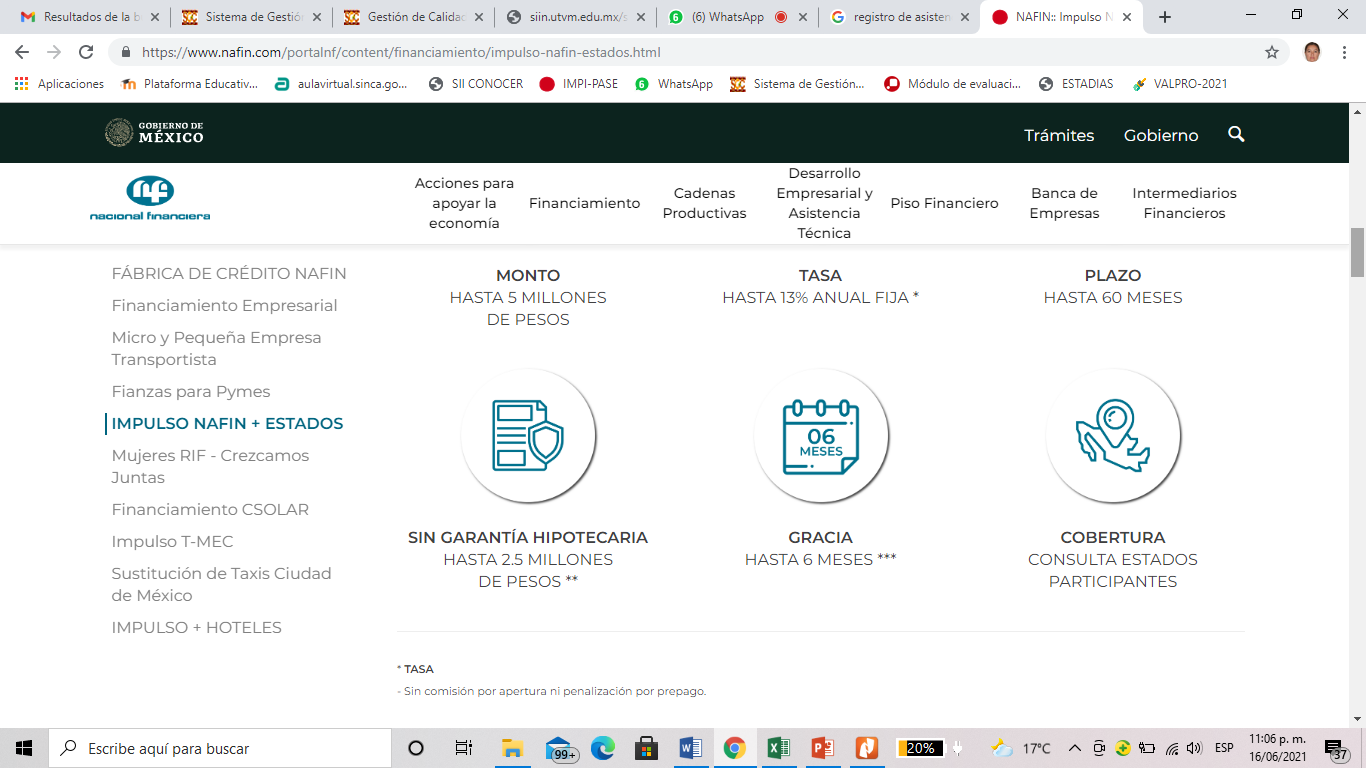 Ruta de mejora continua
[Speaker Notes: Estudiantes en PEU:
Capacitación: 1
Proyectos: 11
Financiamientos: 0]